Учреждение образования
 «ПИНСКИЙ ГОСУДАРСТВЕННЫЙ МЕДИЦИНСКИЙ КОЛЛЕДЖ»
цикловая комиссия №7Основ микробиологии, вирусологии, иммунологии; техники лабораторных работ, аналитической химии, гистологии с гистологическими исследованиями, медицинской паразитологии  с энтомологией,  гематологических и общеклинических лабораторных исследований, биохимии с клинико-биохимическими исследованиями, микробиологии с микробиологическими исследованиями, гигиены с санитарными и радиационными исследованиями
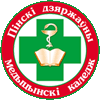 Единая методическая тема:
Повышение качества подготовки будущих специалистов 
на основе реализации практико-ориентированного 
подхода в образовательном процессе
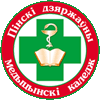 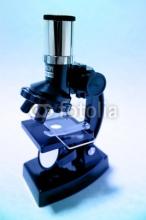 Основные направления деятельности:
Организация исследовательской деятельности учащихся с использованием современных технических средств
Повышение эффективности педагогической деятельности преподавателей через разработку и использование на учебных  занятиях современных  образовательных технологий и методов обучения и воспитания
Совершенство-вание учебных комплексов по дисциплинам
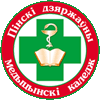 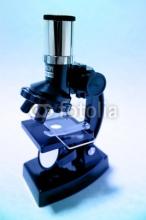 Подготовка квалифицированных конкурентоспособных специалистов со средним специальным образованием
Повышение профессионального уровня преподавателей дисциплин цикла по эффективному использованию информационно-коммуникационных технологий в профессиональной деятельности
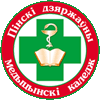 В состав комиссии входят
Поживилко Дина Викторовна
Роля Галина Ивановна
Литвинчук Людмила Григорьевна
Крачко Вероника Адамовна
Кибак Юлия Витальевна
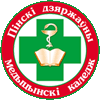 Поживилко Дина Викторовна
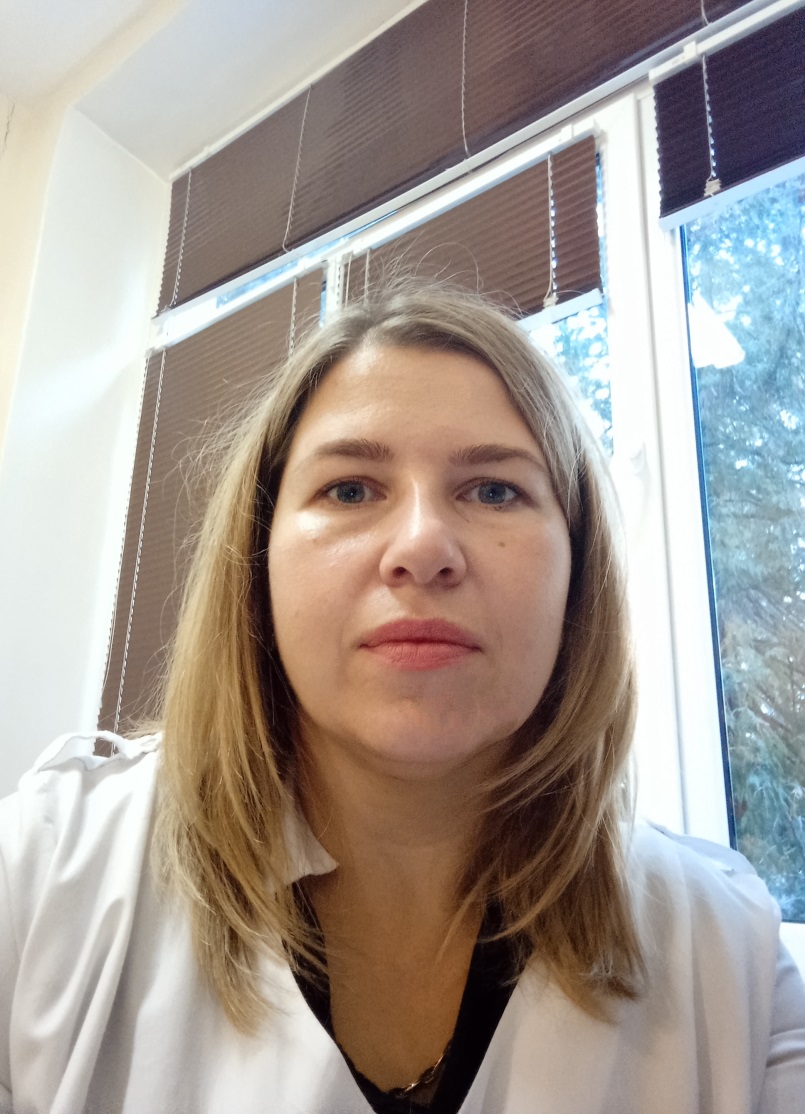 Первая педагогическая квалификационная категория

Преподаваемая дисциплина: «Гематологические и общеклинические лабораторные исследования»
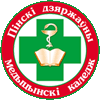 Председатель цикловой комиссии;заведующая  учебной лабораторией №43
Кибак Юлия Витальевна
Первая педагогическая квалификационная категория 
Преподаваемые дисциплины:
 «Микробиология с микробиологическими 
исследованиями», 
«Биохимия с клинико-биохимическими исследованиями», 
«Гистология с гистологическими      исследованиями»
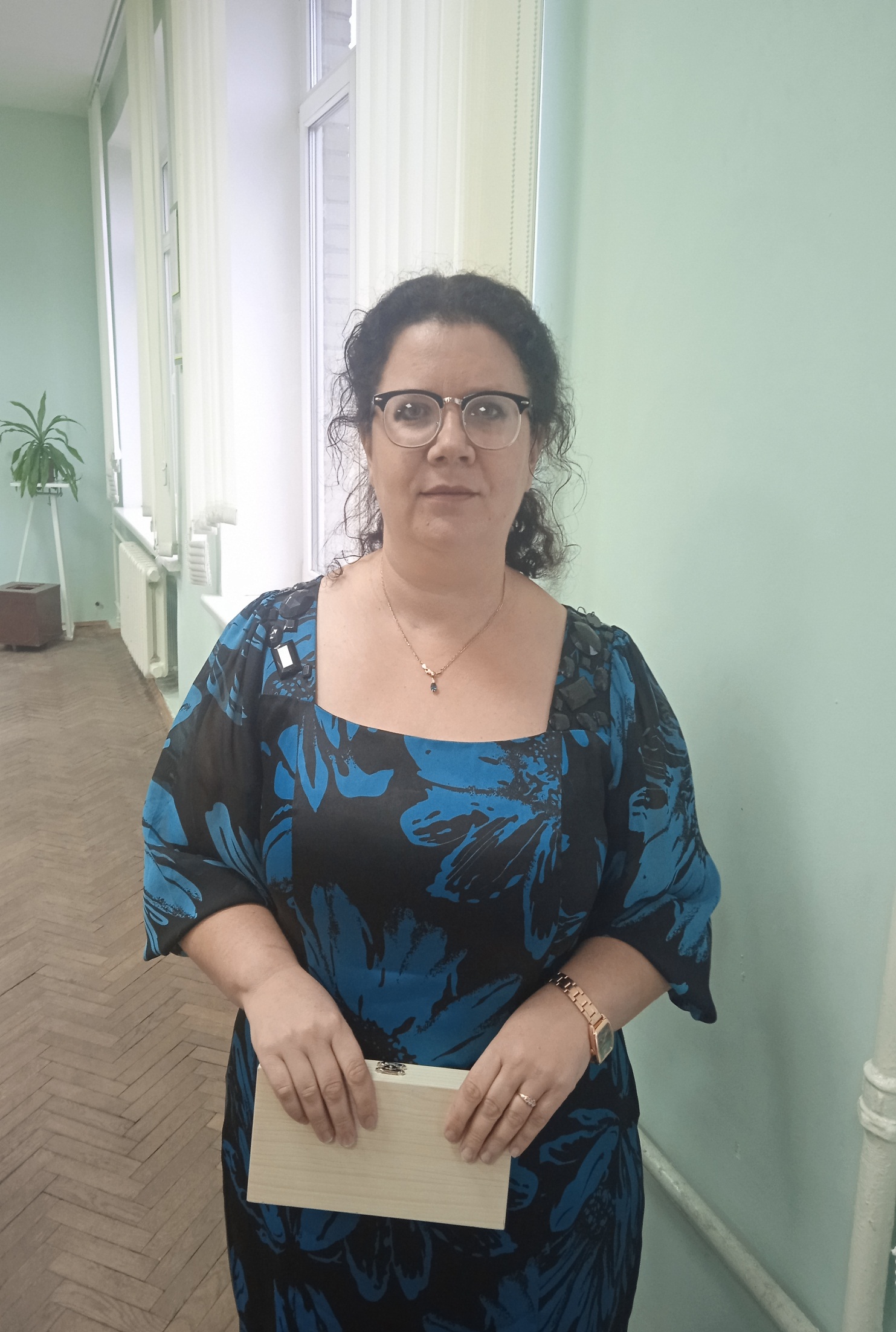 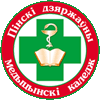 Крачко Вероника Адамовна
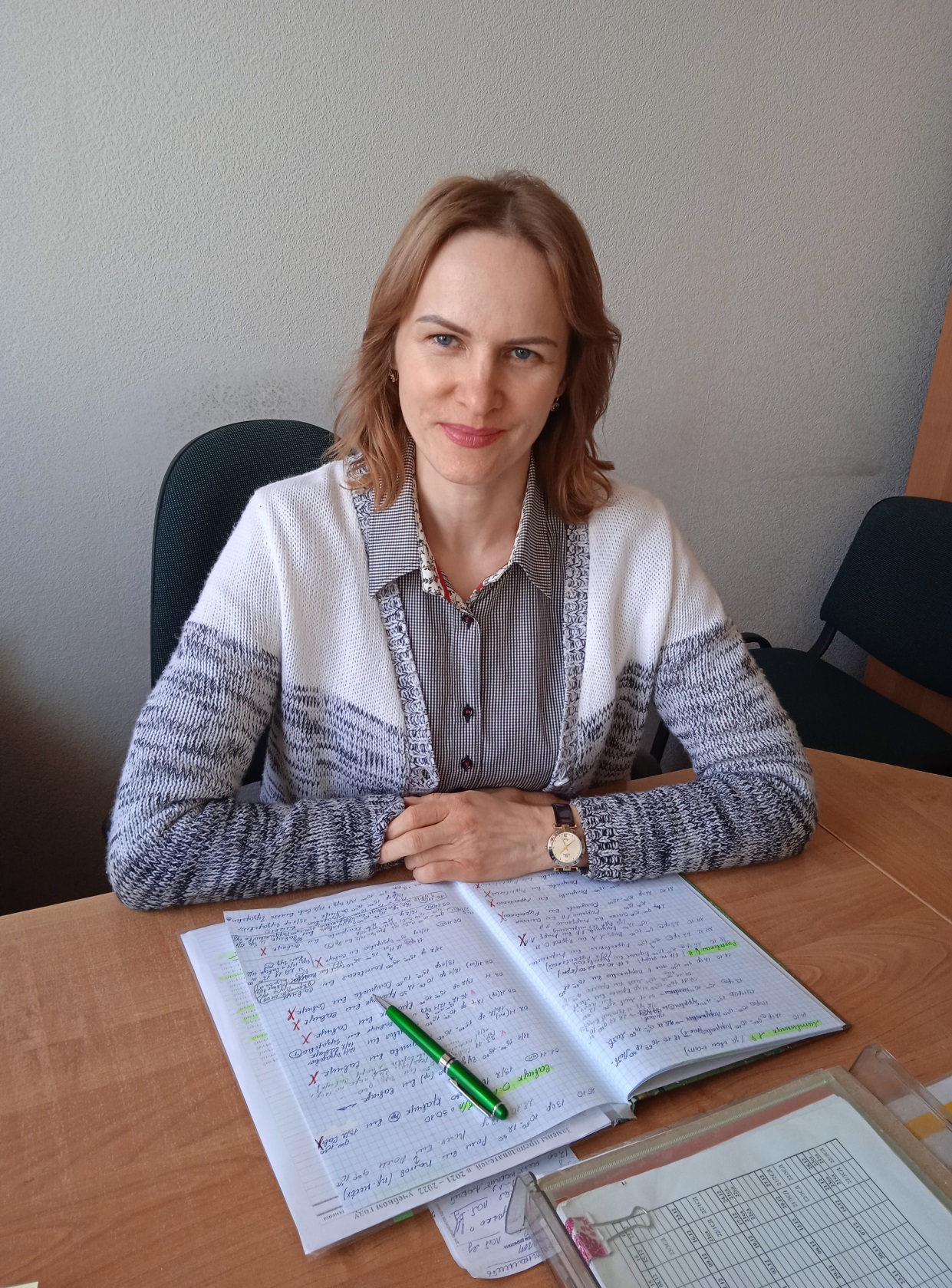 Высшая педагогическая квалификационная категория

Преподаваемые дисциплины:
 «Основы микробиологии, вирусологии, иммунологии», «Микробиология с микробиологическими 
исследованиями»
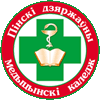 Роля Галина Ивановна
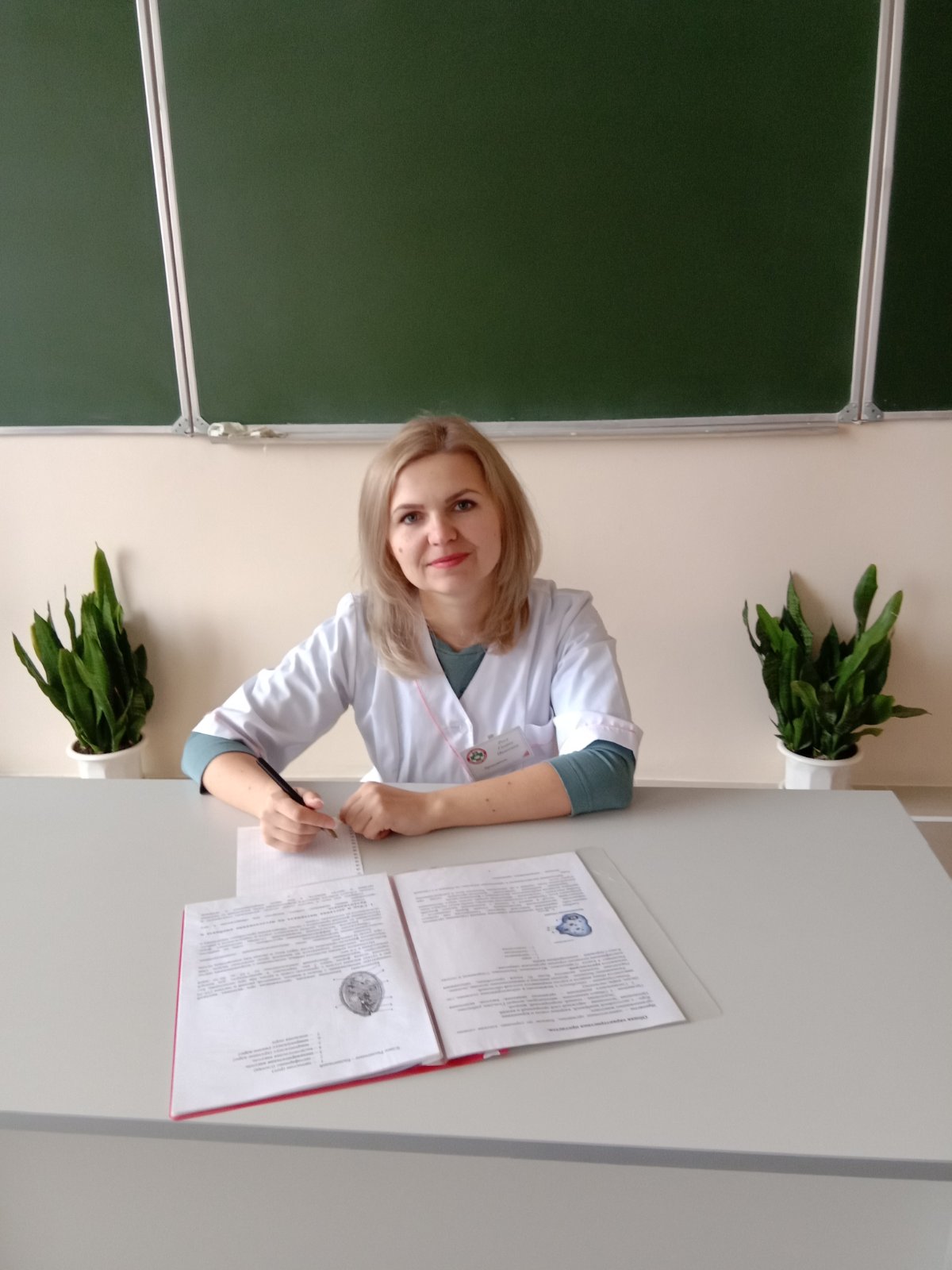 Вторая педагогическая квалификационная категория

 Преподаваемая дисциплина: «Медицинская паразитология  с энтомологией», «Техника лабораторных работ», «Защита населения от чрезвычайных ситуаций», «Общественное здоровье и здравоохранение»
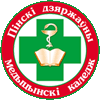 Заведующая  учебной лабораторией №44
Литвинчук Людмила  Григорьевна
Первая педагогическая квалификационная категория Преподаваемая дисциплина : «Гигиена с санитарными и радиационными исследованиями»
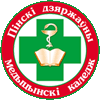 www.themegallery.com
Практические умения и навыки учащиеся отрабатывают на базах практического здравоохранения:
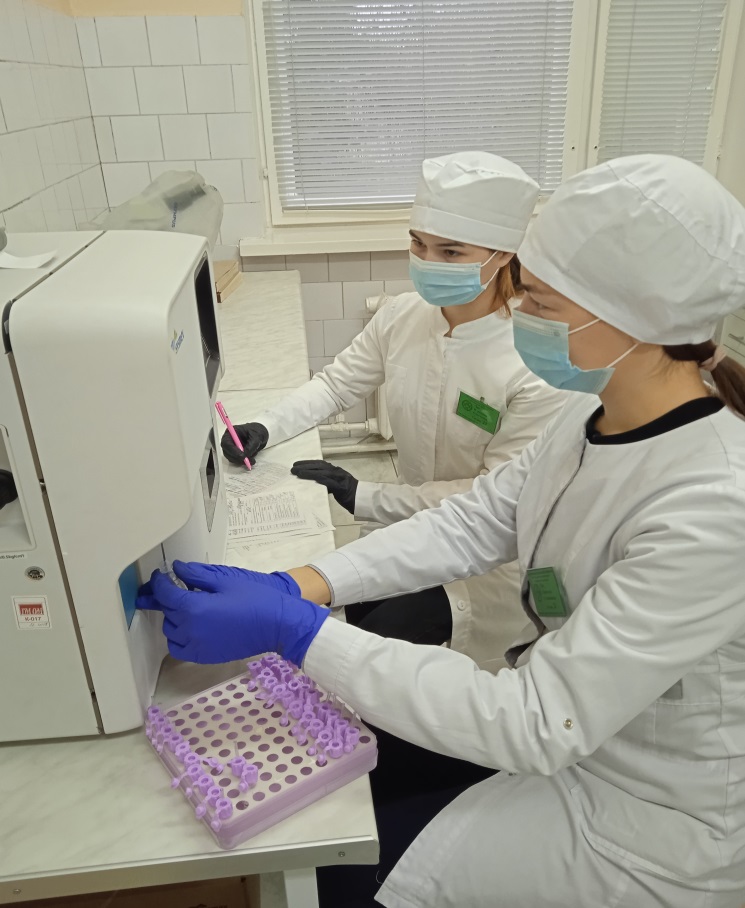 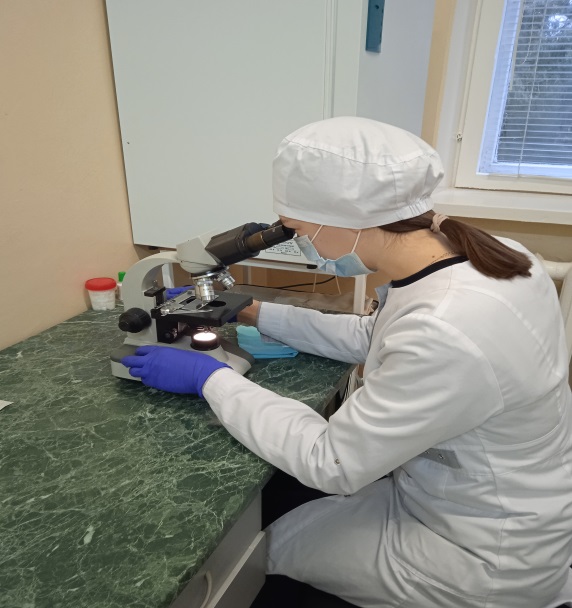 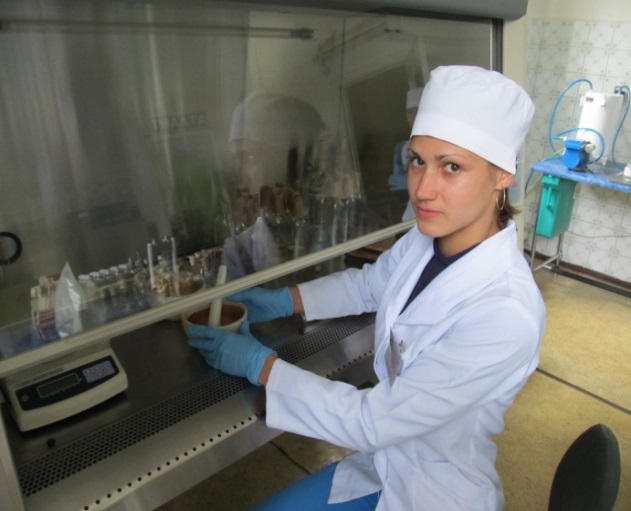 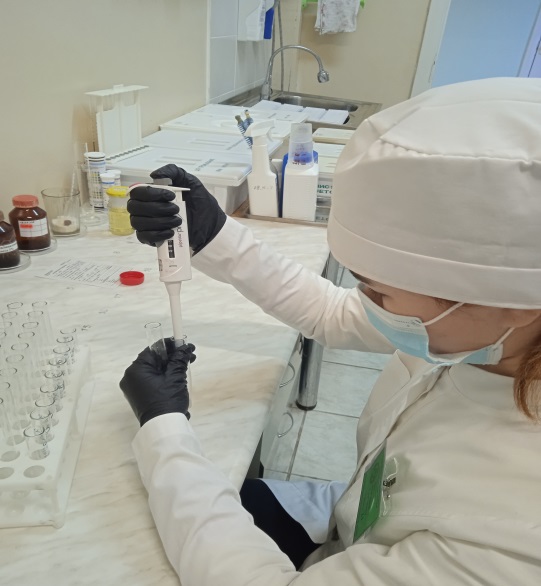 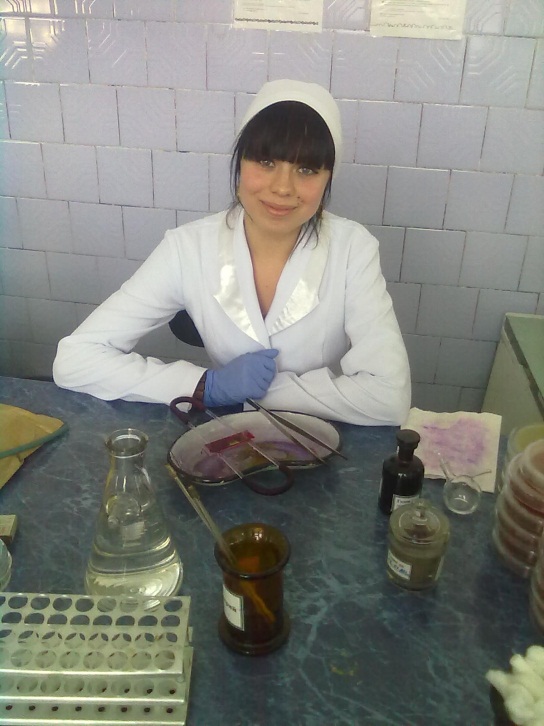 [Speaker Notes: Для проведения практических занятий по дисциплинам цикла используются: учебные комнаты на базе УЗ «Пинская центральная больница», УЗ «Пинская детская больница», УЗ «Пинская центральная поликлиника», ГУ «Пинский зональный центр гигиены и эпидемиологии», УЗ «Пинский межрайонный родильный дом».]
Практические умения и навыки учащиеся отрабатывают на базах практического здравоохранения:
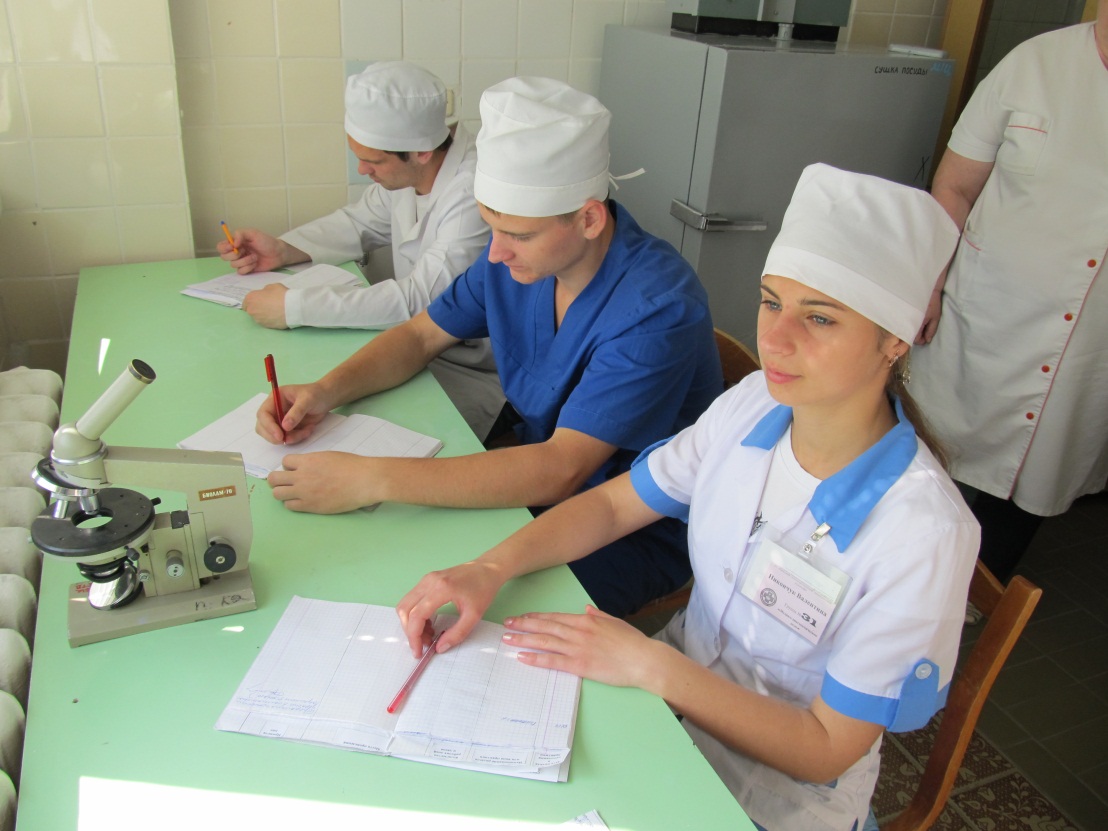 Практические умения и навыки учащиеся отрабатывают на базах практического здравоохранения:
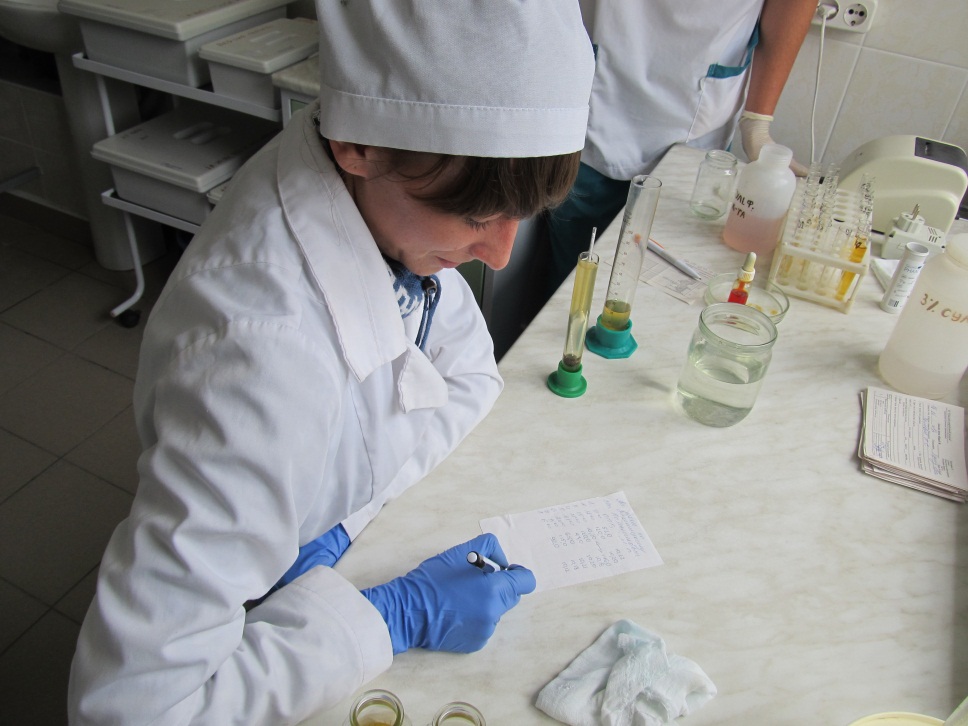 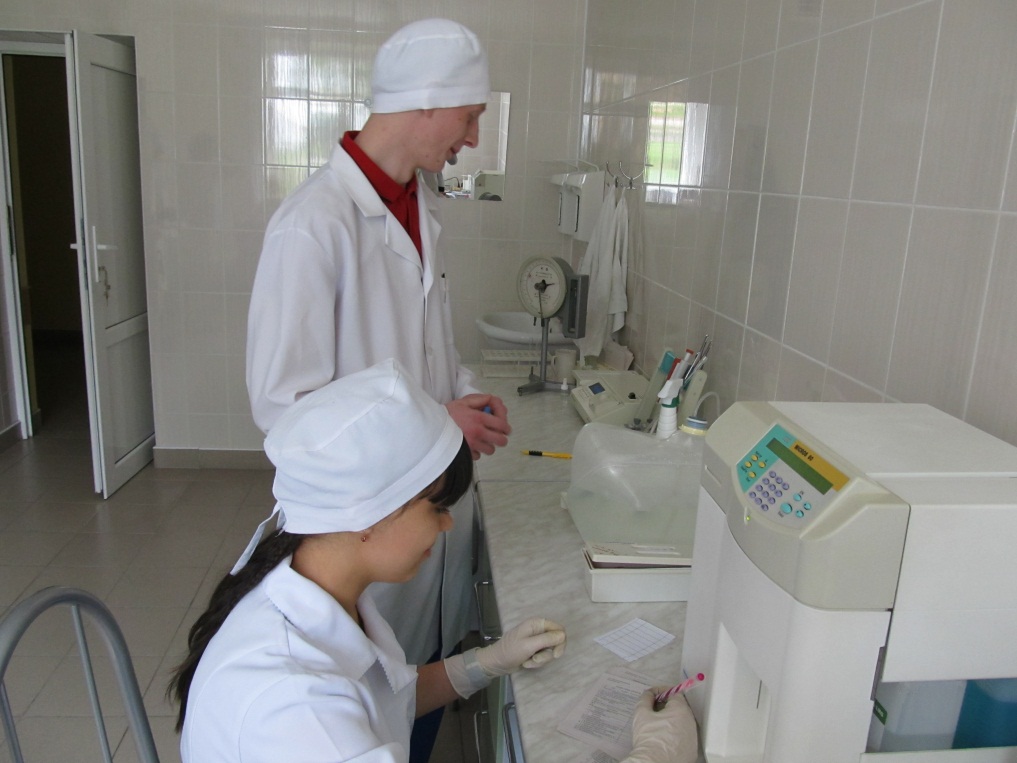 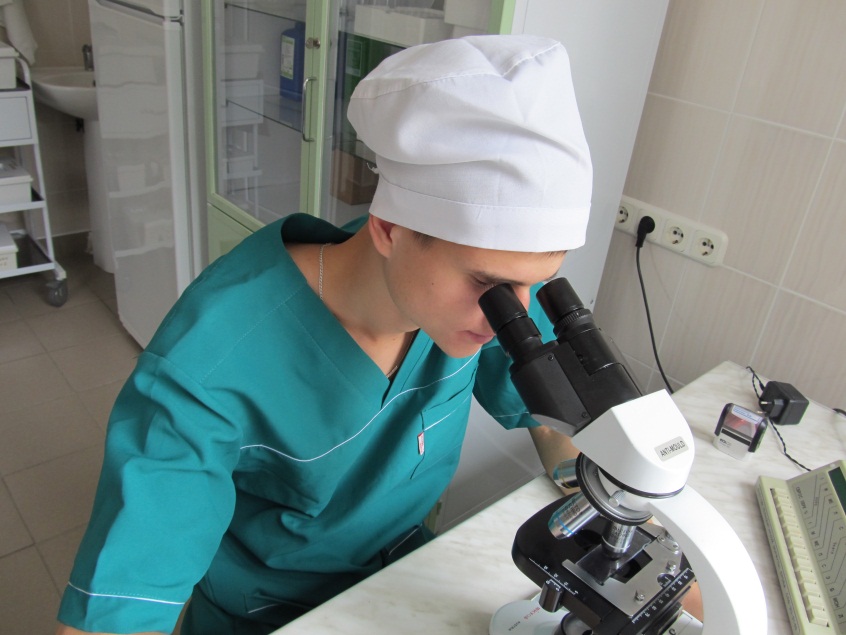 Для подготовки высококвалифицированных кадров цикловая комиссия располагает учебными лабораториями № 43 и 44
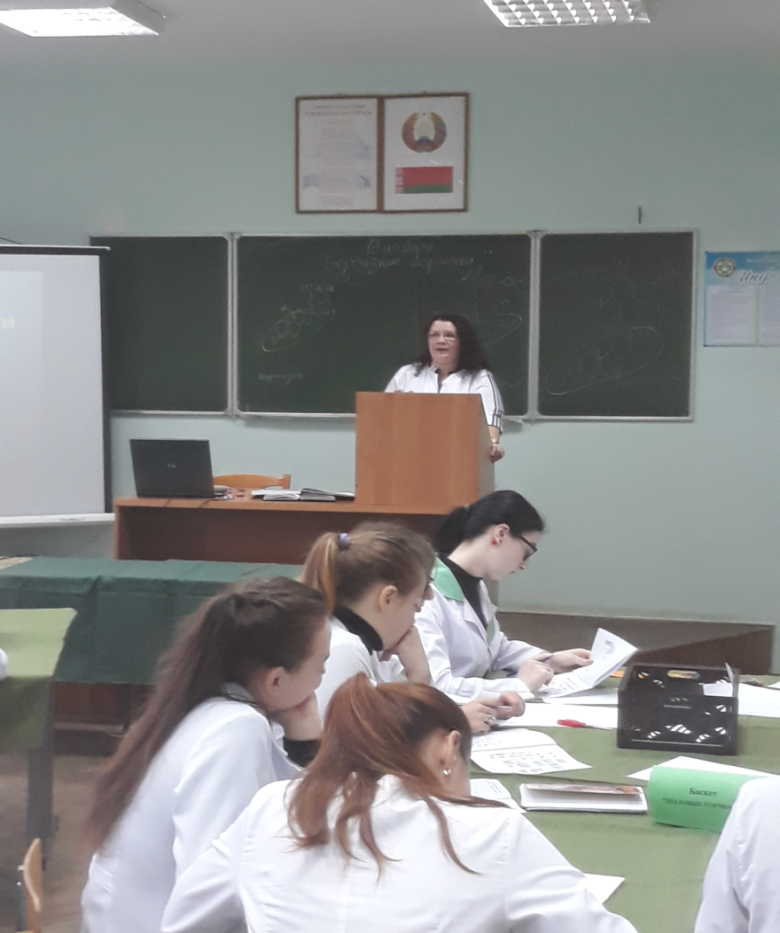 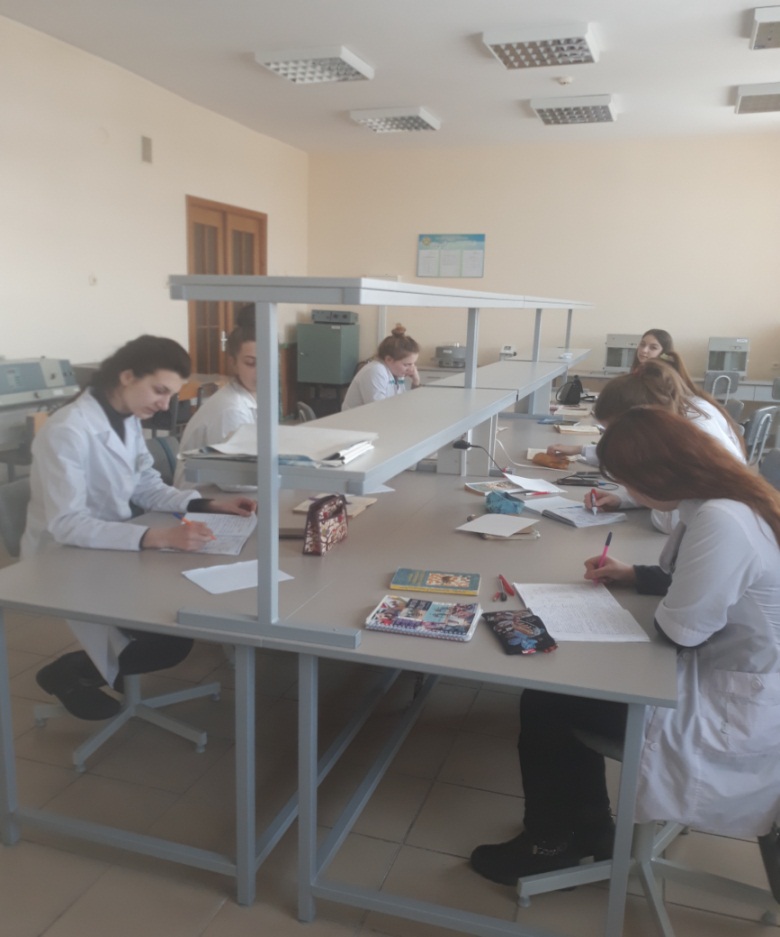 При учебных лабораториях организованы кружки, деятельность которых направлена на расширение кругозора, совершенствование профессиональных навыков, раскрытие творческих способностей  учащихся.
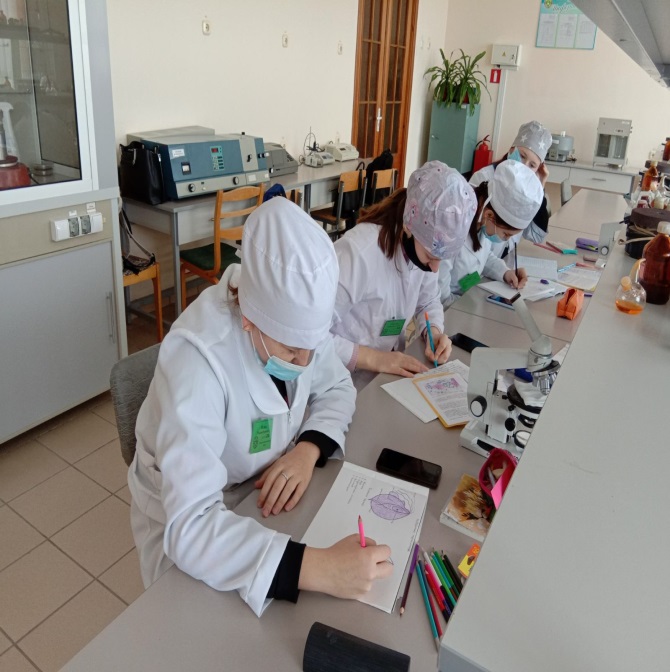 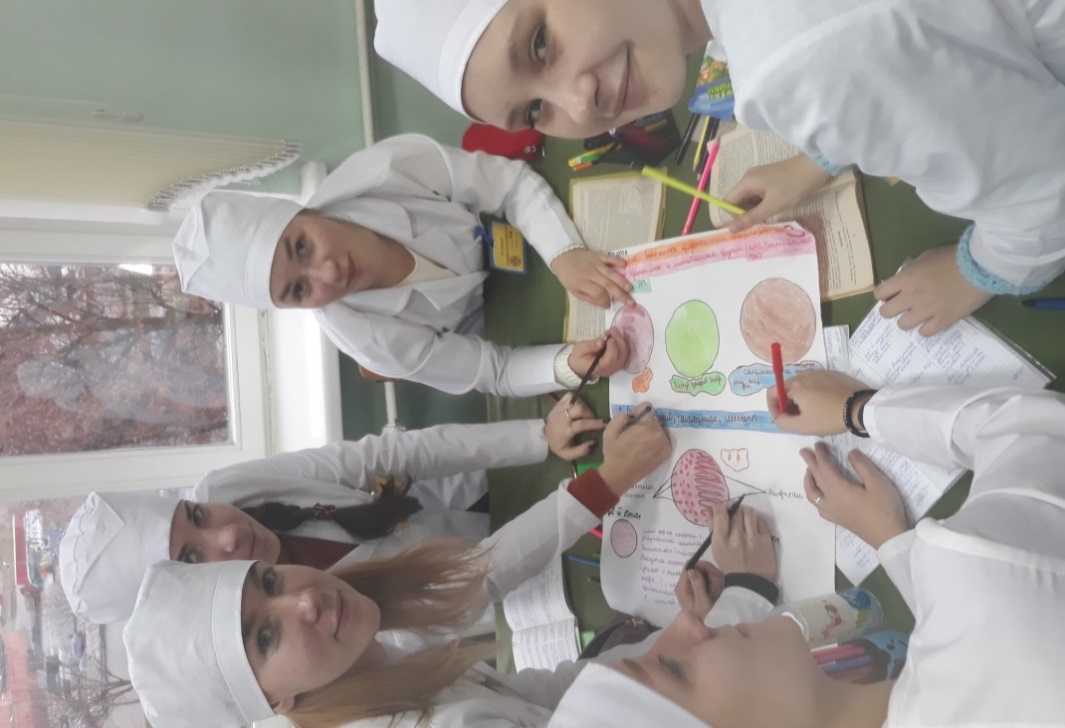 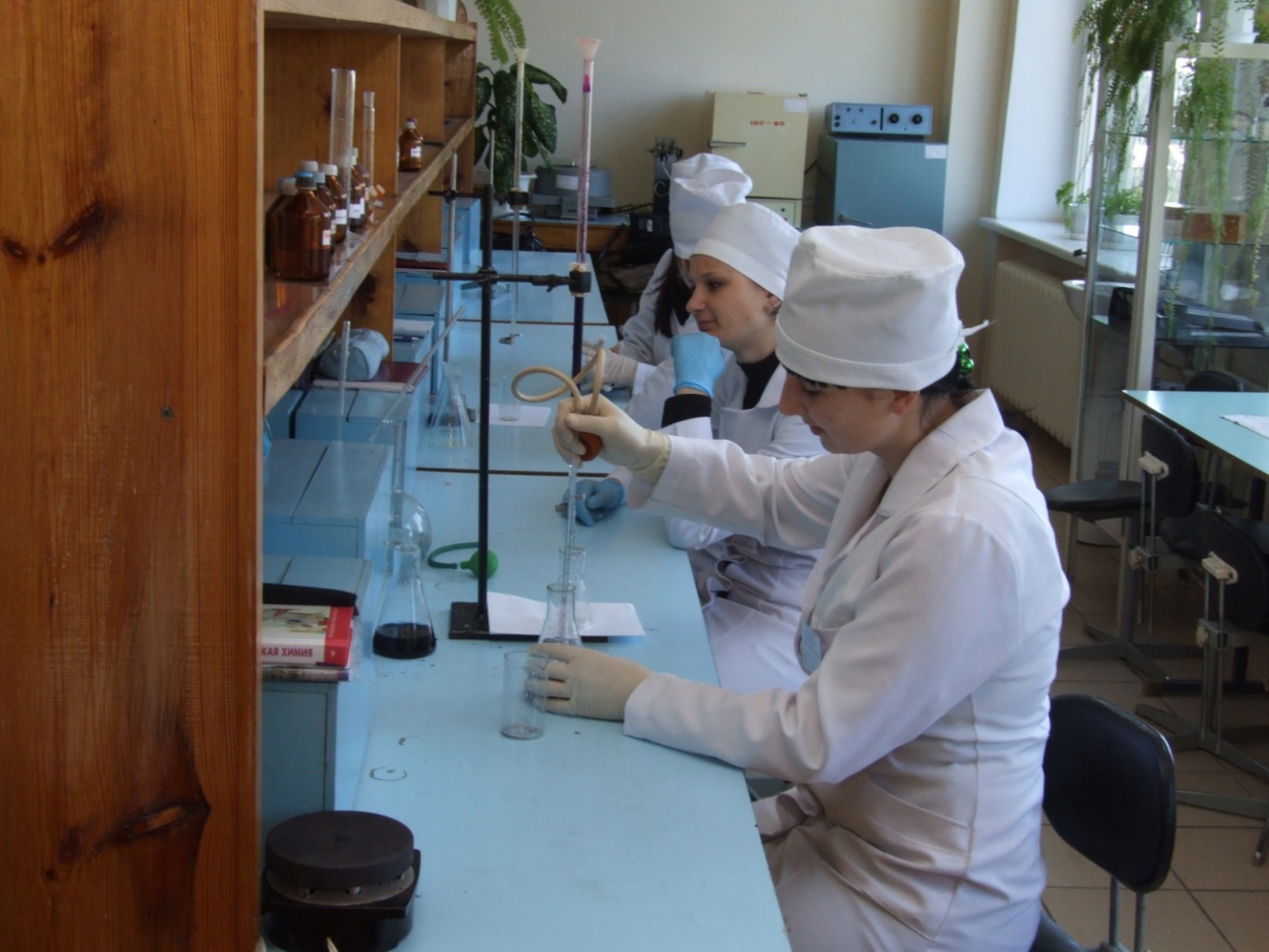 По итогам работы кружка ежегодно организуются выставки реферативных и творческих работ учащихся
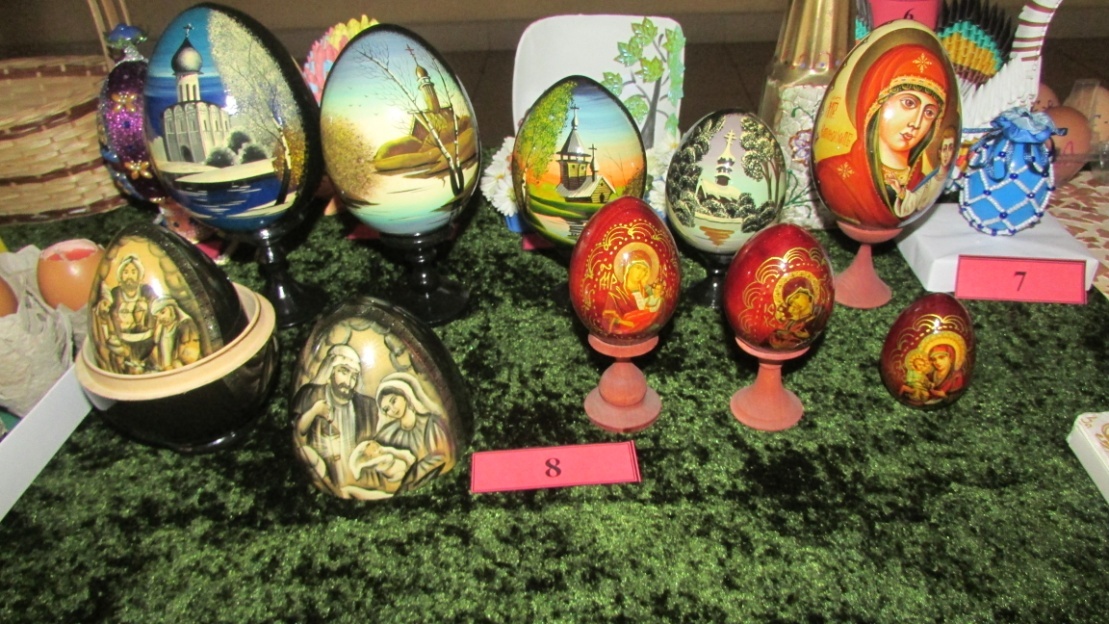 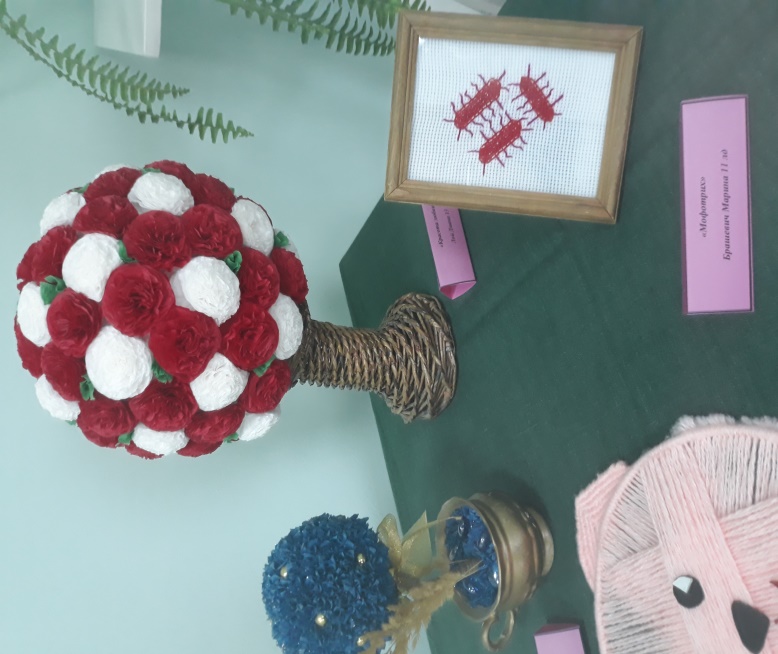 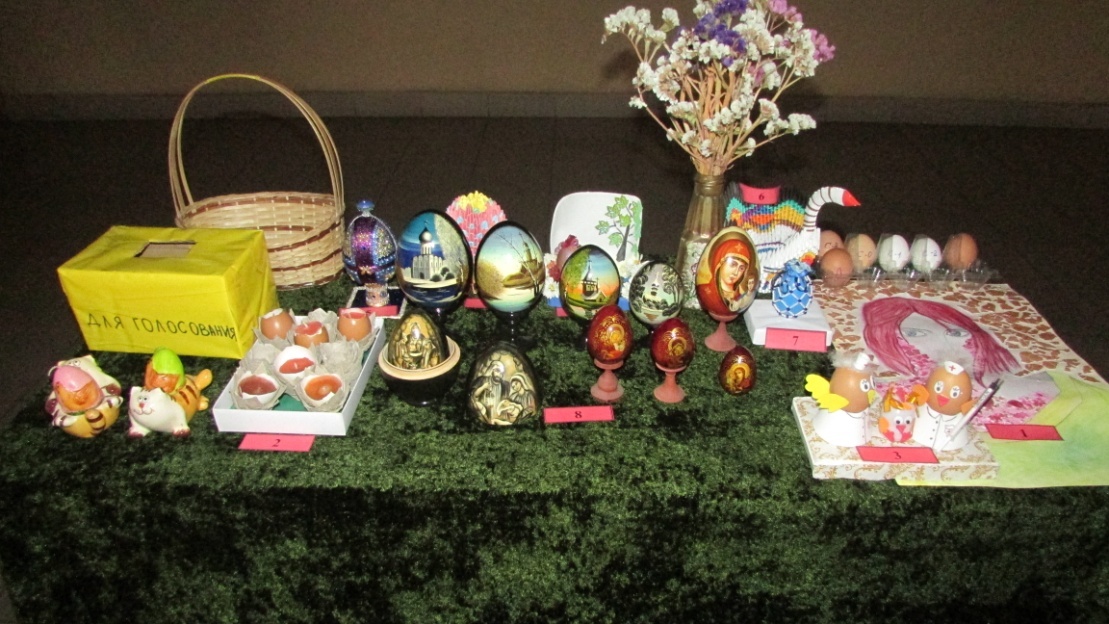 Творческие работы учащихся
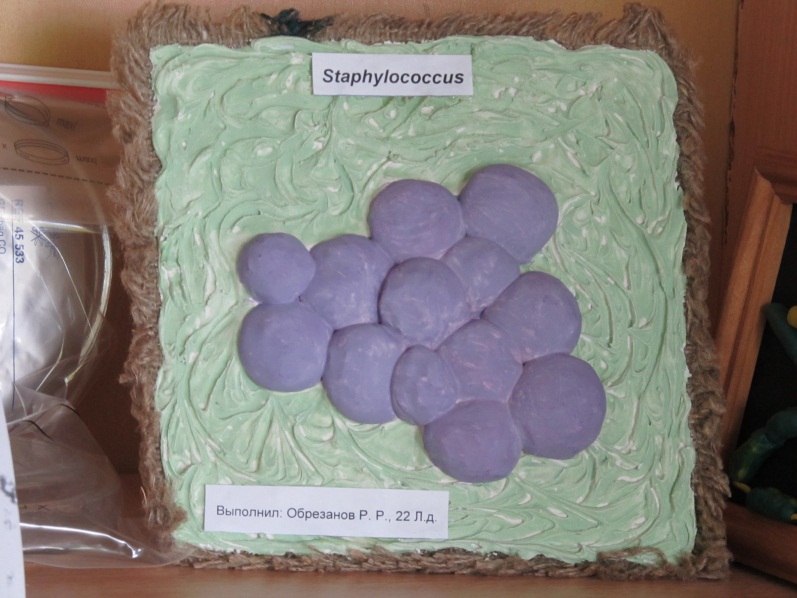 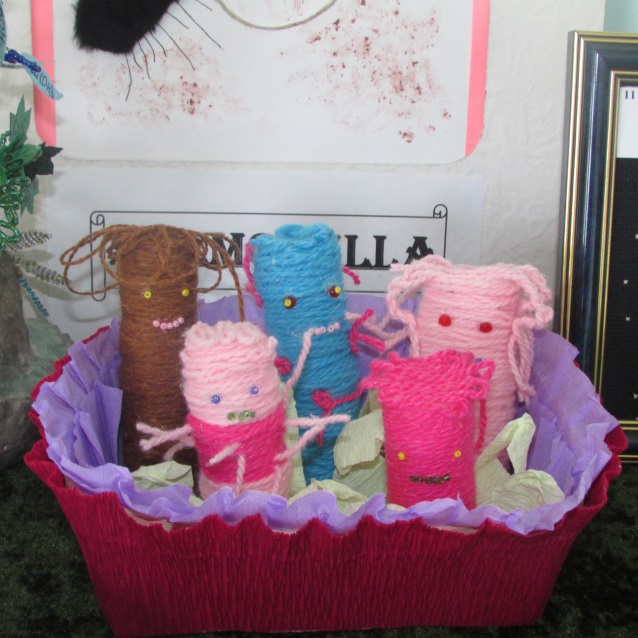 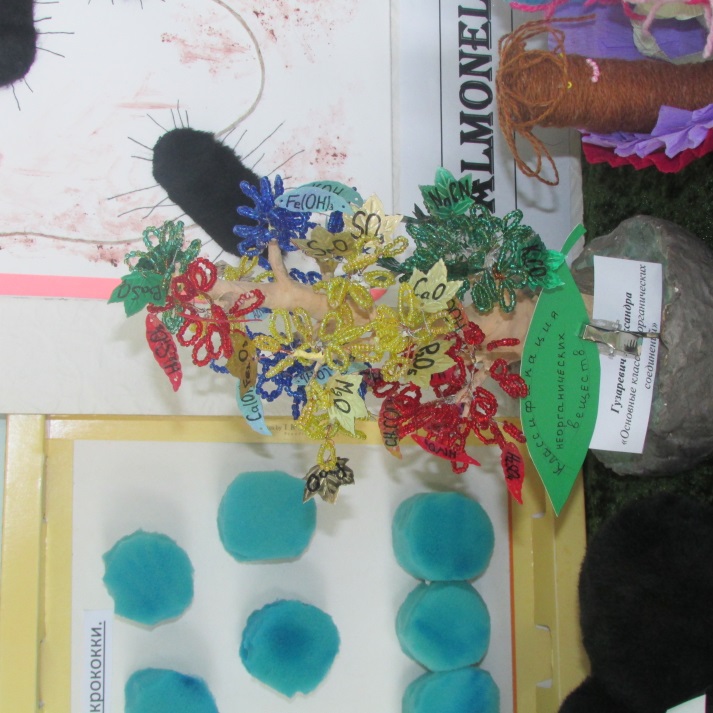 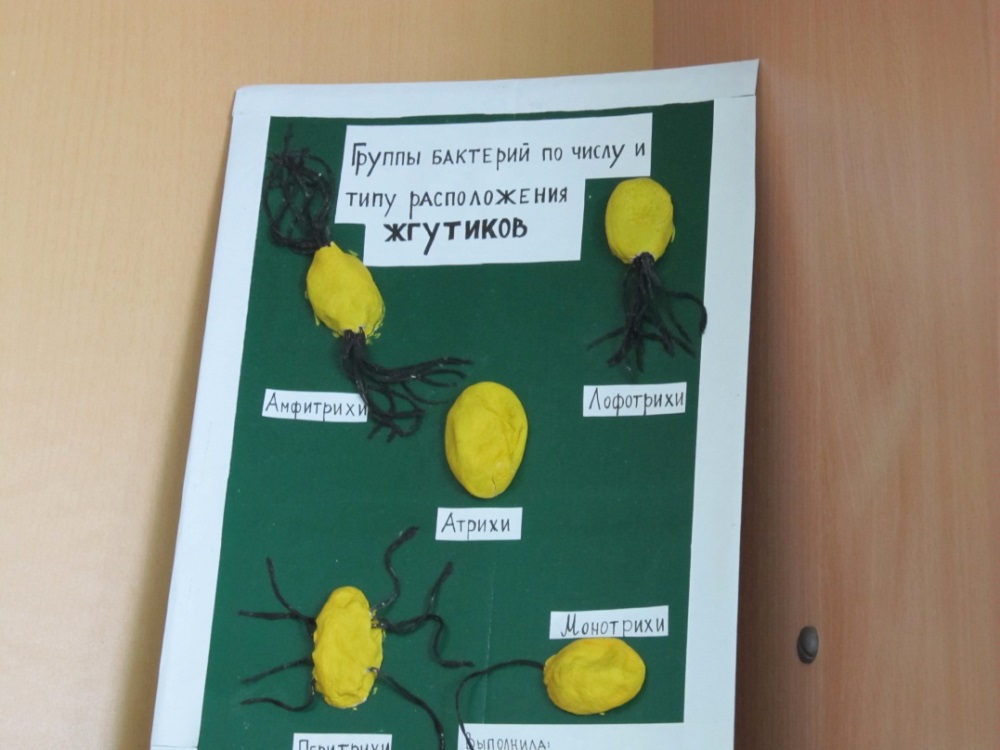 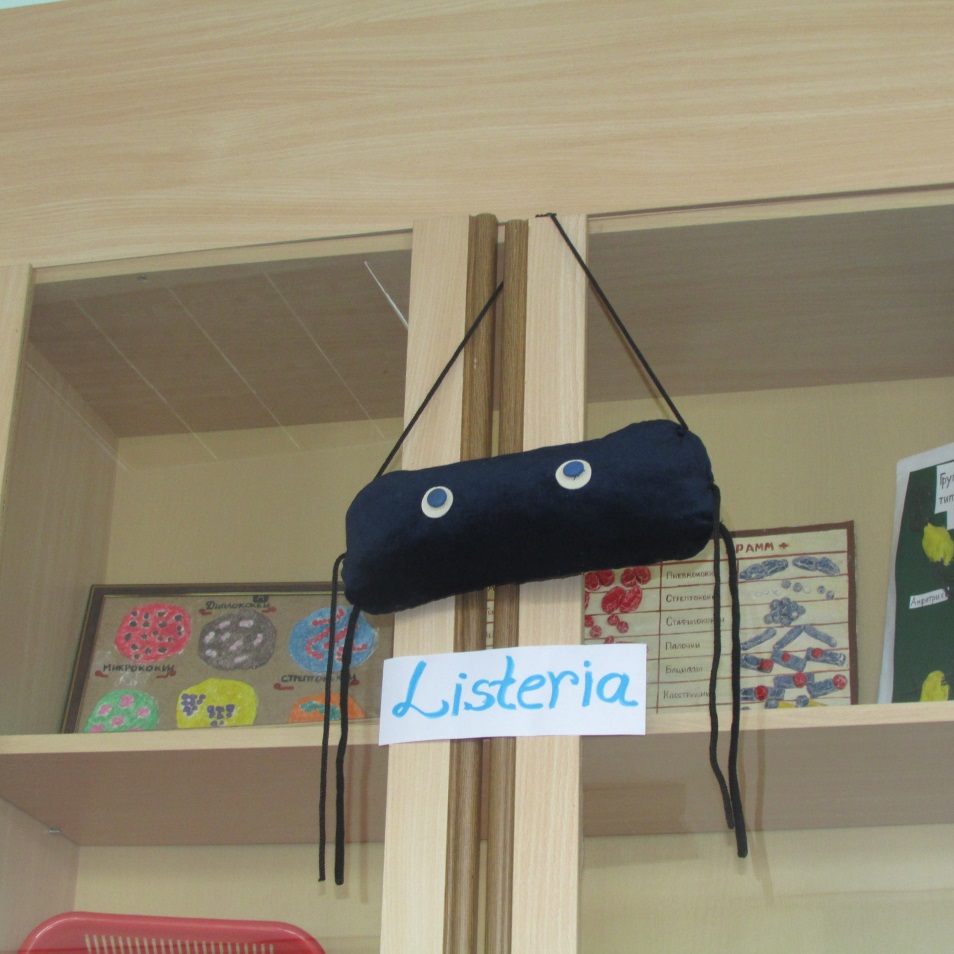 [Speaker Notes: При учебной лаборатории работает кружок]
Большое значение придается различным видам исследовательской деятельности учащихся.
«Зубная щётка-друг или враг»
Внутрицикловой конкурс учебно-исследовательских работ
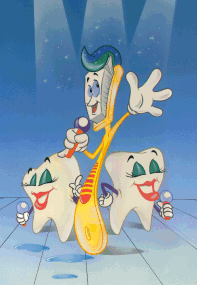 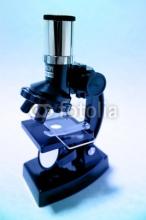 Медико-диагностическое дело
2019-2020
2021-2022
2020-2021
Анализ успеваемости учащихся
11 мд-  7,1
21мд-  8.2
11 мд- 7.8
21мд-  6.9
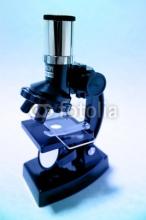 www.themegallery.com
улучшение профессиональной подготовки  учащихся;
улучшение профессиональной подготовки  учащихся;
развитие мышления и творческих способностей учащихся;
укрепление междисциплинарных связей;
обучение учащихся навыкам общения и  ведению дискуссии.
ЗАДАЧИ:
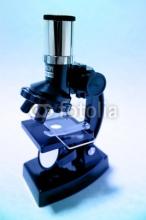 Обновили 
стенды
в  процессе  работы цикловой подготовлены:
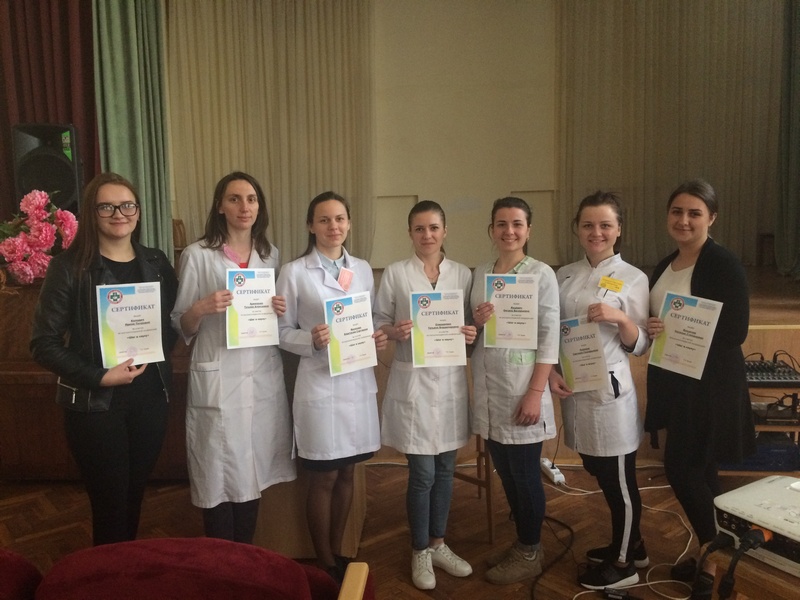 Материа-
лы о ЗОЖ
Подготовлены 
Рефераты и 
презентации
Продолжаемснимать 
учебный фильм
Продолжается работа над УИРС
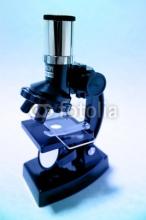 Регулярно обновляются
«Уголок радиоэкологических
 знаний»
Каб.43
«MICRIVITAE»
Каб.43
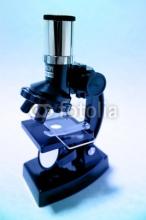 Стенды
«Информационный»
Каб.43
«Исторический 
ракурс»
«Пинский  зональный 
центр гигиены 
и эпидемиологии»
«Кружковая работа» 
Каб.43
«Информационный»
Каб.44
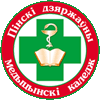 Подготовили и принимали активное участие в неделе цикловой комиссии №7
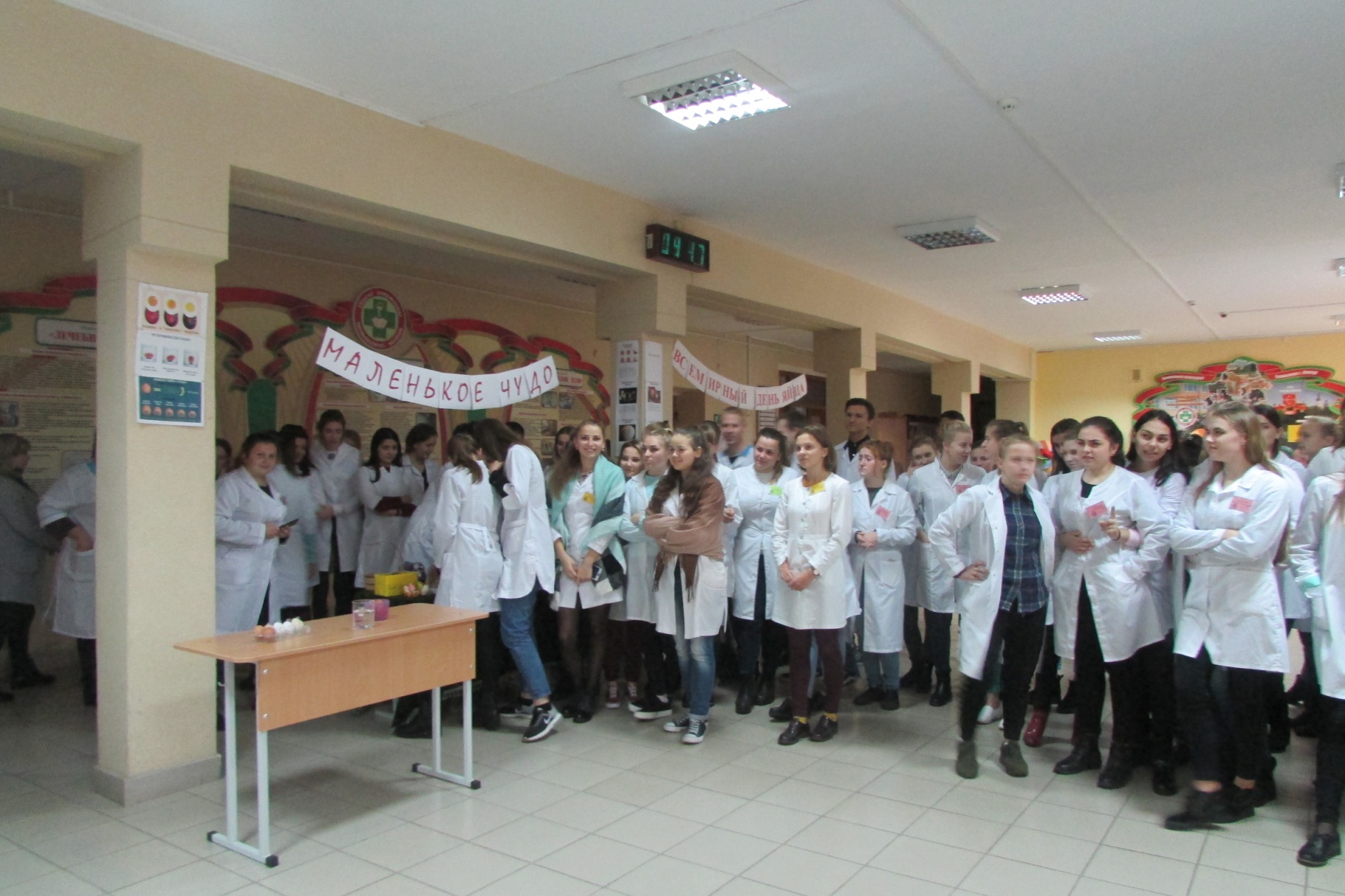 www.themegallery.com
«Собраться вместе — это начало. Держаться вместе — это прогресс. Работать вместе — это успех»
			Генри Форд
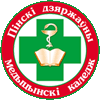